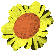 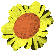 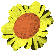 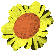 PHÒNG GD & ĐT THÀNH PHỐ QUY NHƠN
TRƯỜNG TIỂU HỌC NGÔ MÂY
CHÀO MỪNG QUÝ THẦY CÔ VỀ DỰ GIỜ THĂM LỚP
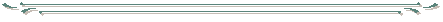 TIẾT KHOA HỌC - LỚP 5A
Giáo viên thực hiện: Đinh Thị Thu Trang
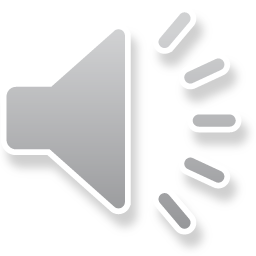 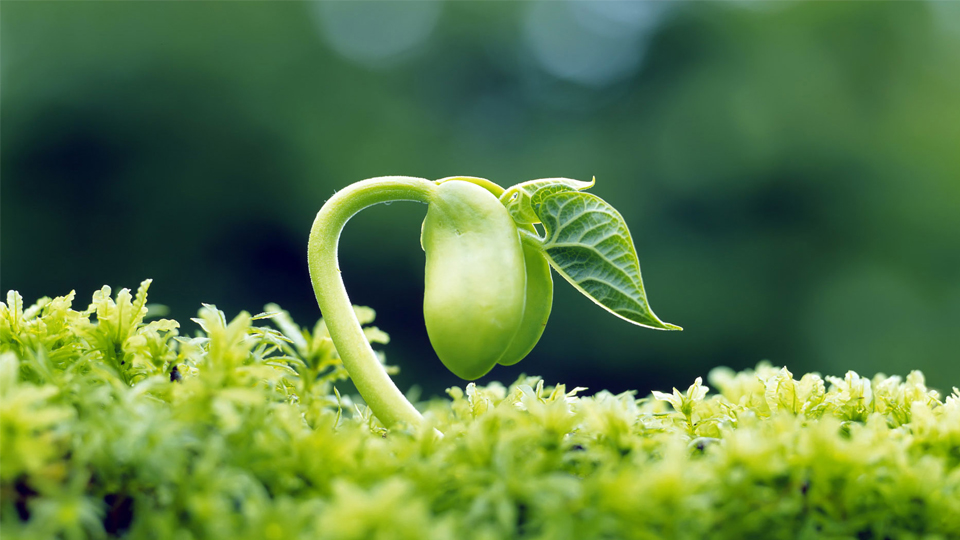 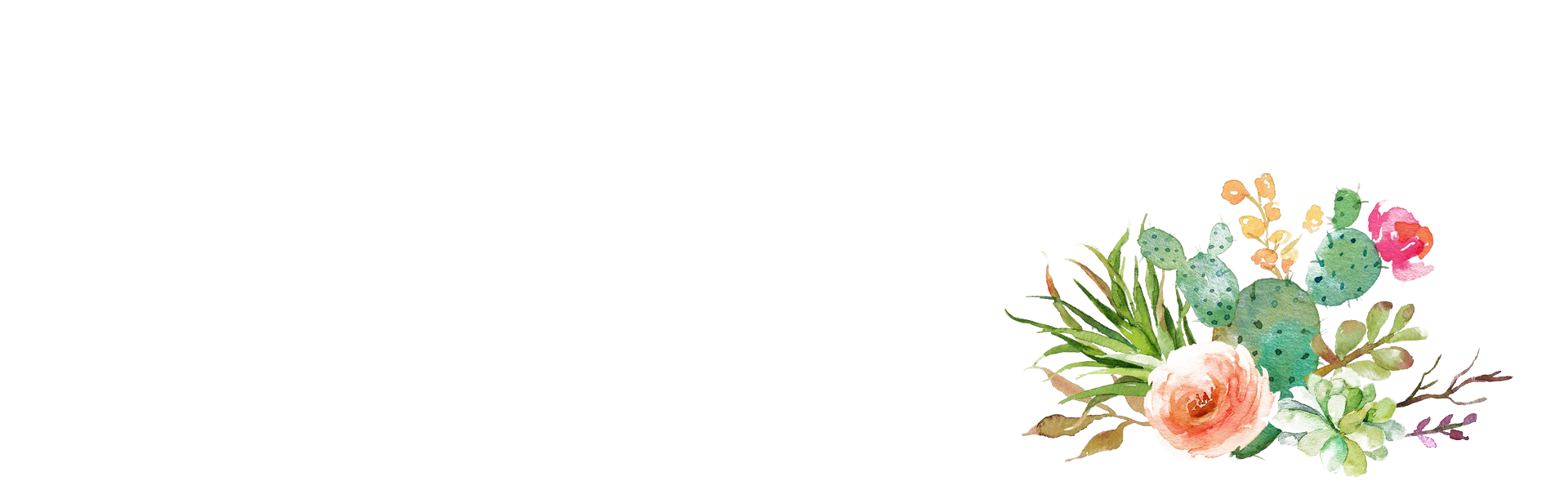 KHOA HỌC:
TRỒNG CÂY TRONG VỎ TRỨNG
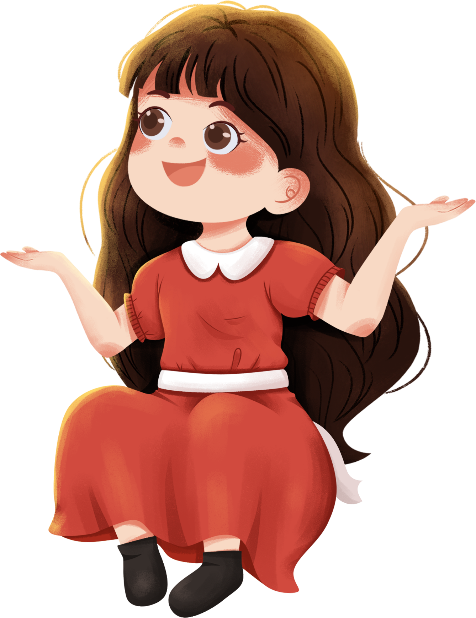 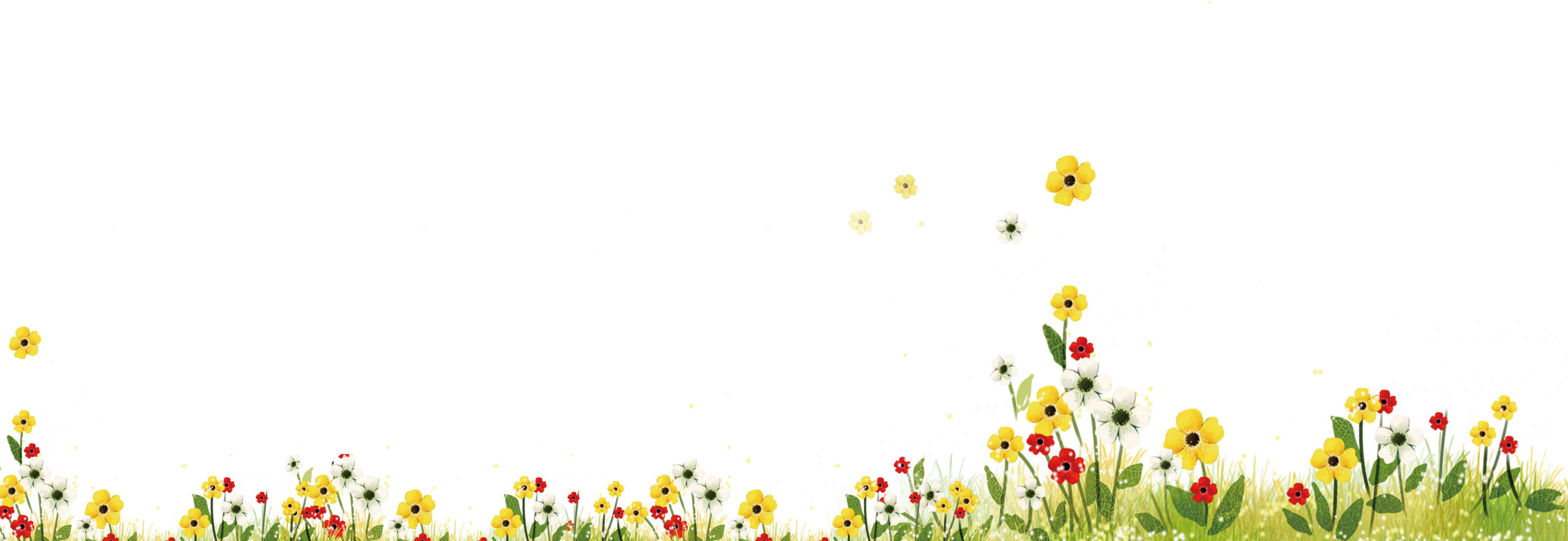 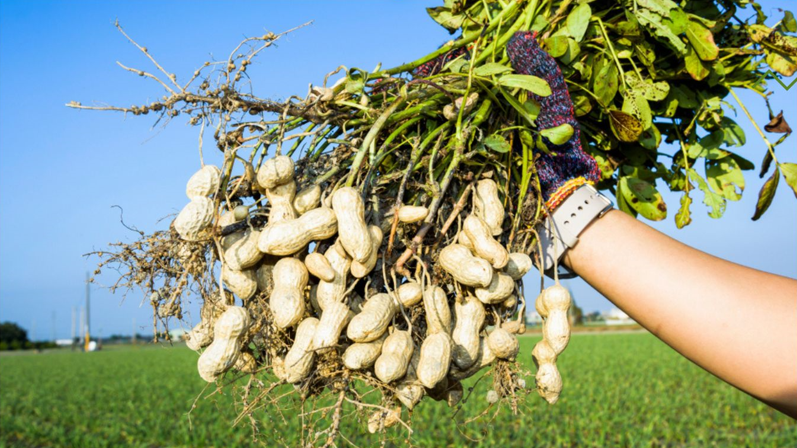 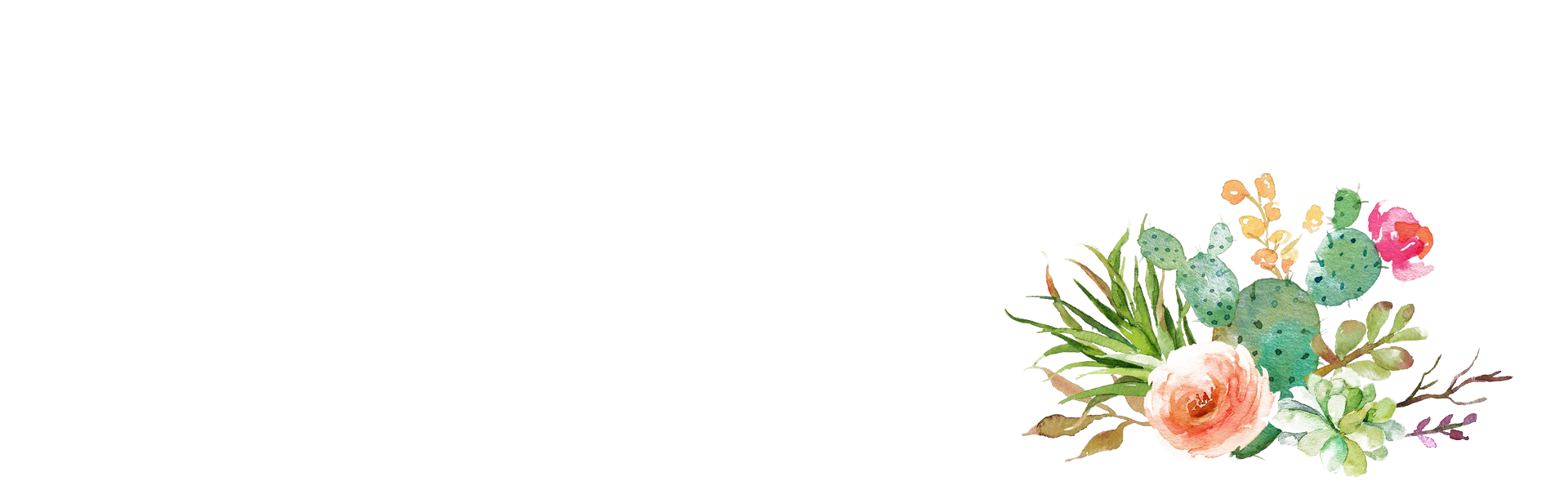 KHOA HỌC:
TRỒNG CÂY TRONG VỎ TRỨNG
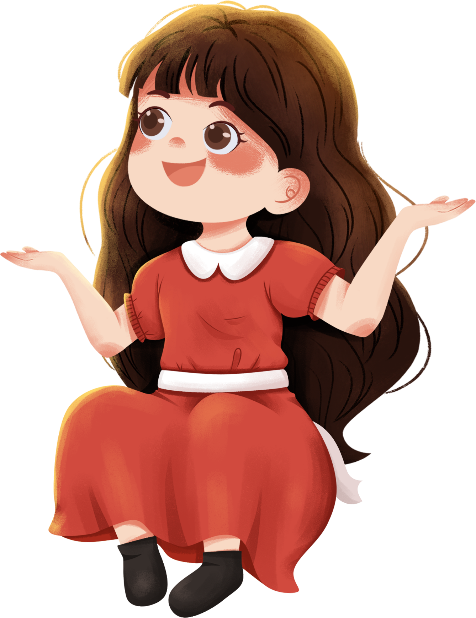 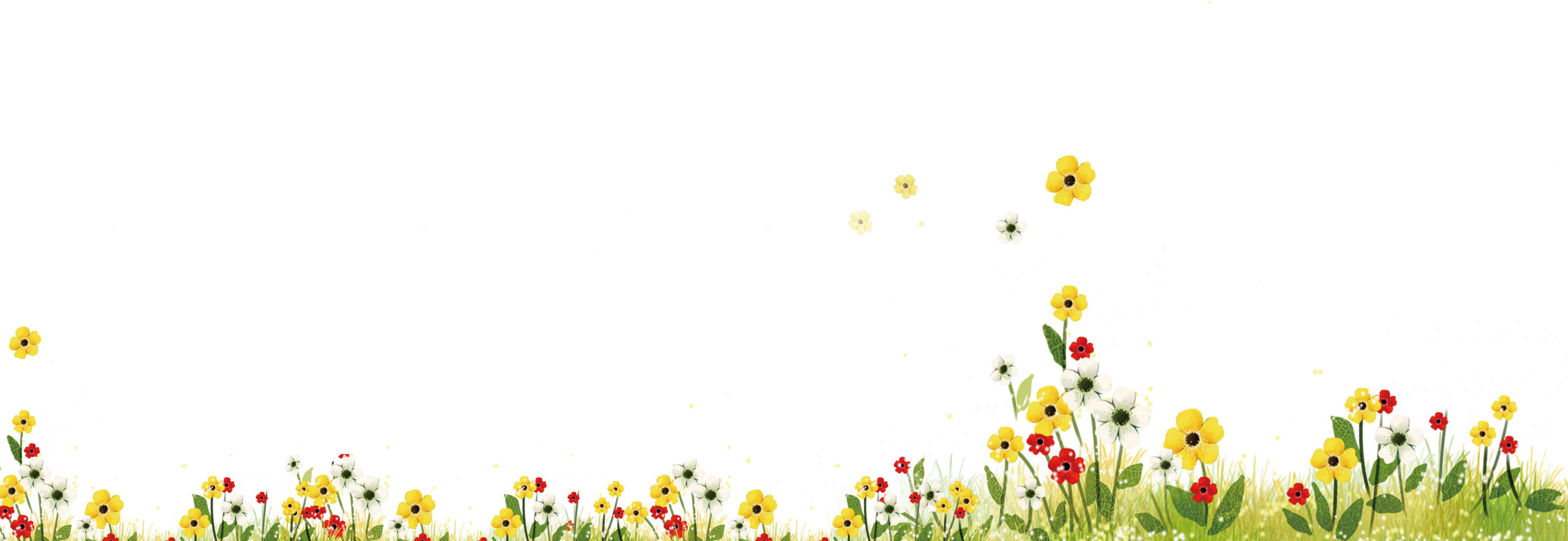 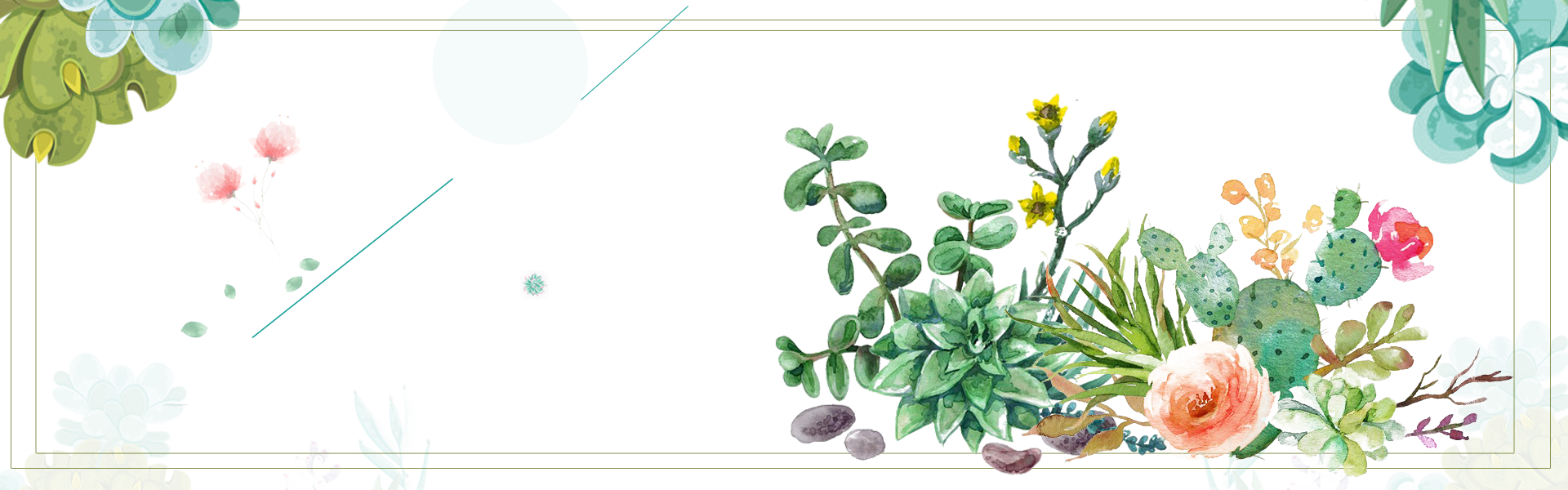 Phoâi
Cấu tạo của hạt
voû
Chaát dinh döôõng
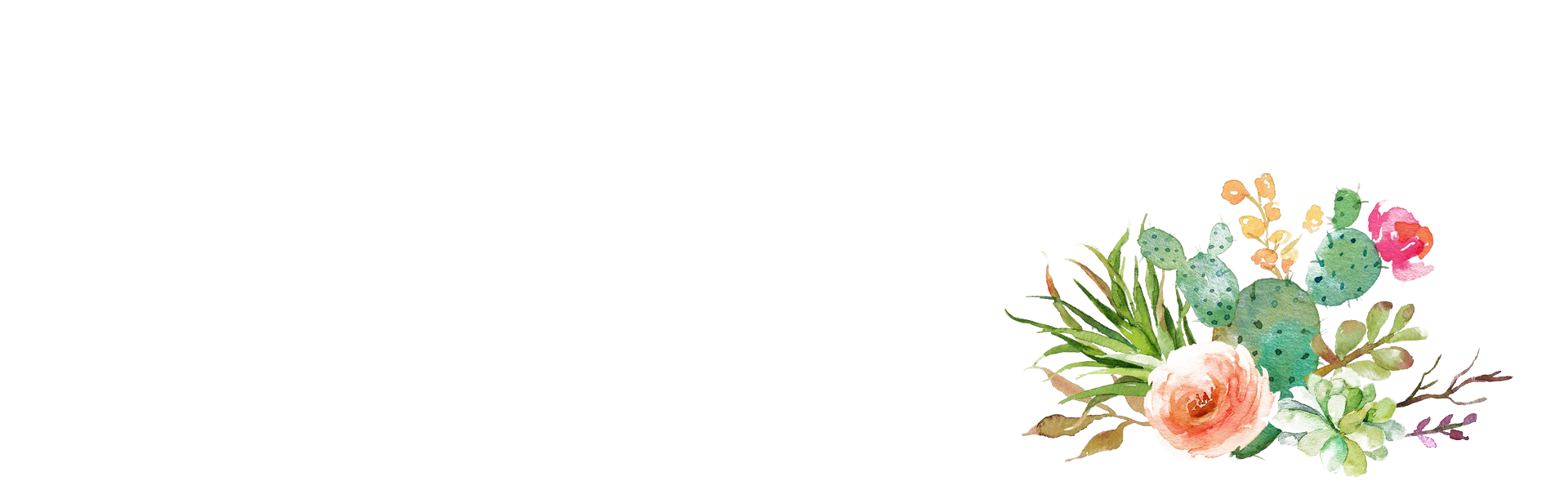 KHOA HỌC:
TRỒNG CÂY TRONG VỎ TRỨNG
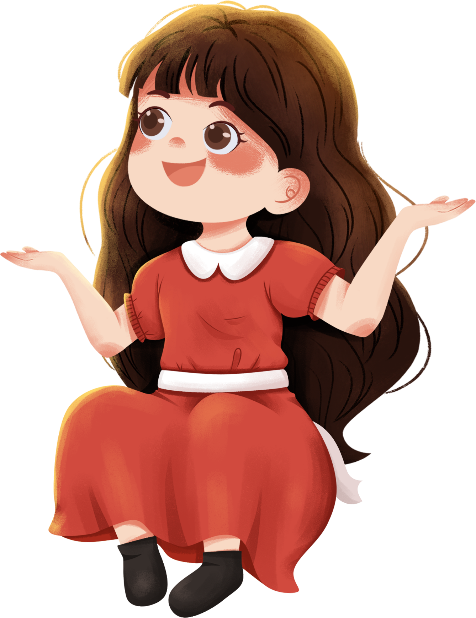 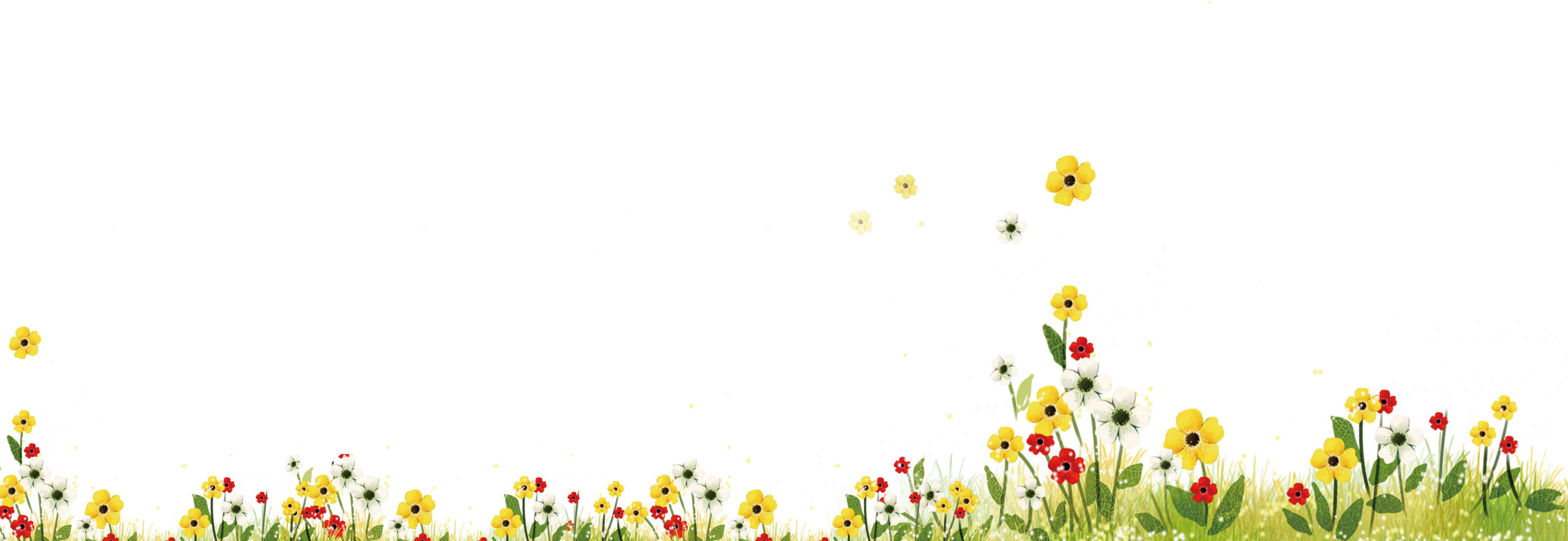 Bài tập số 1: Nêu những “Điều kiện để hạt nảy mầm” bằng  cách thực hiện thí nghiệm sau:
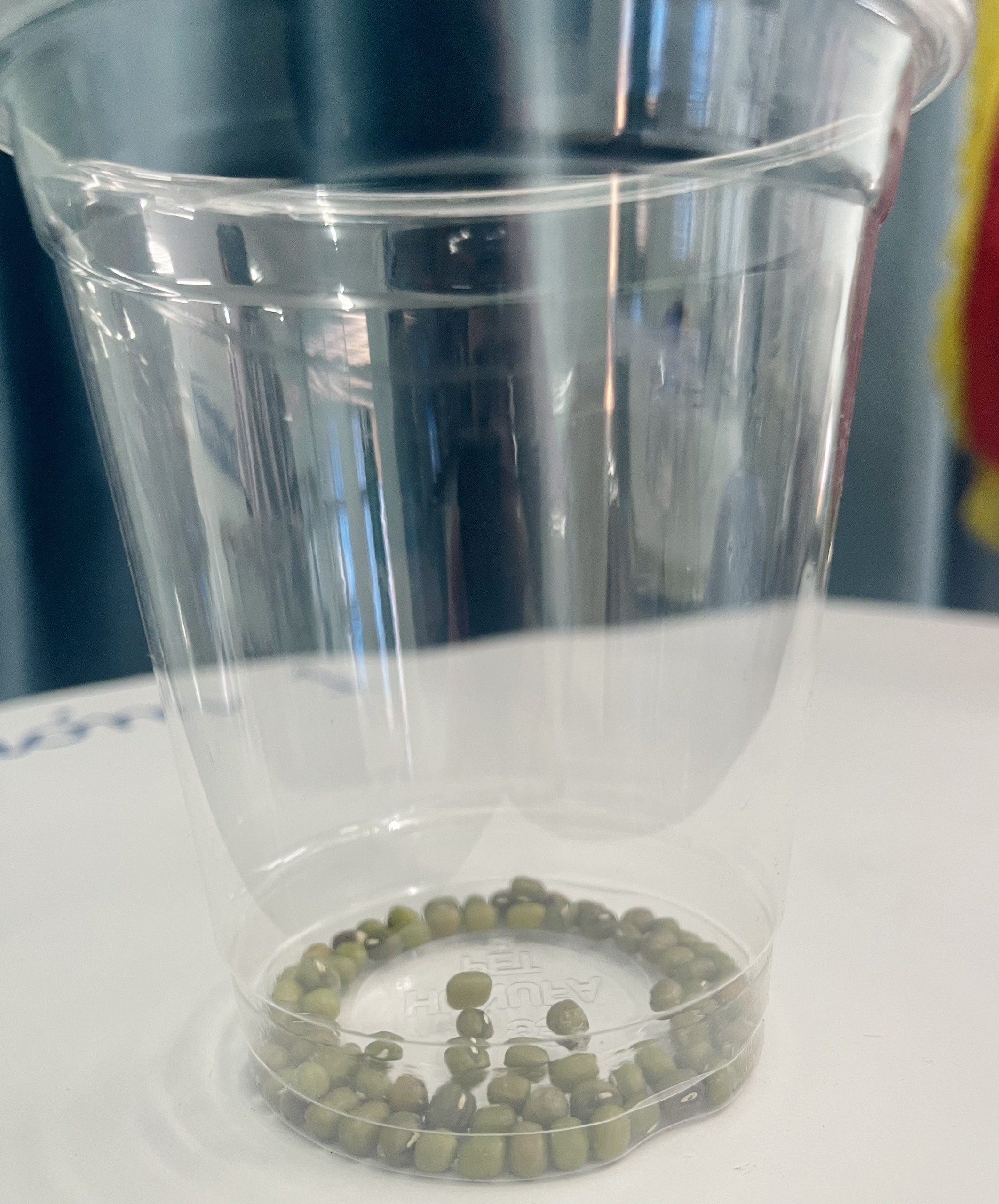 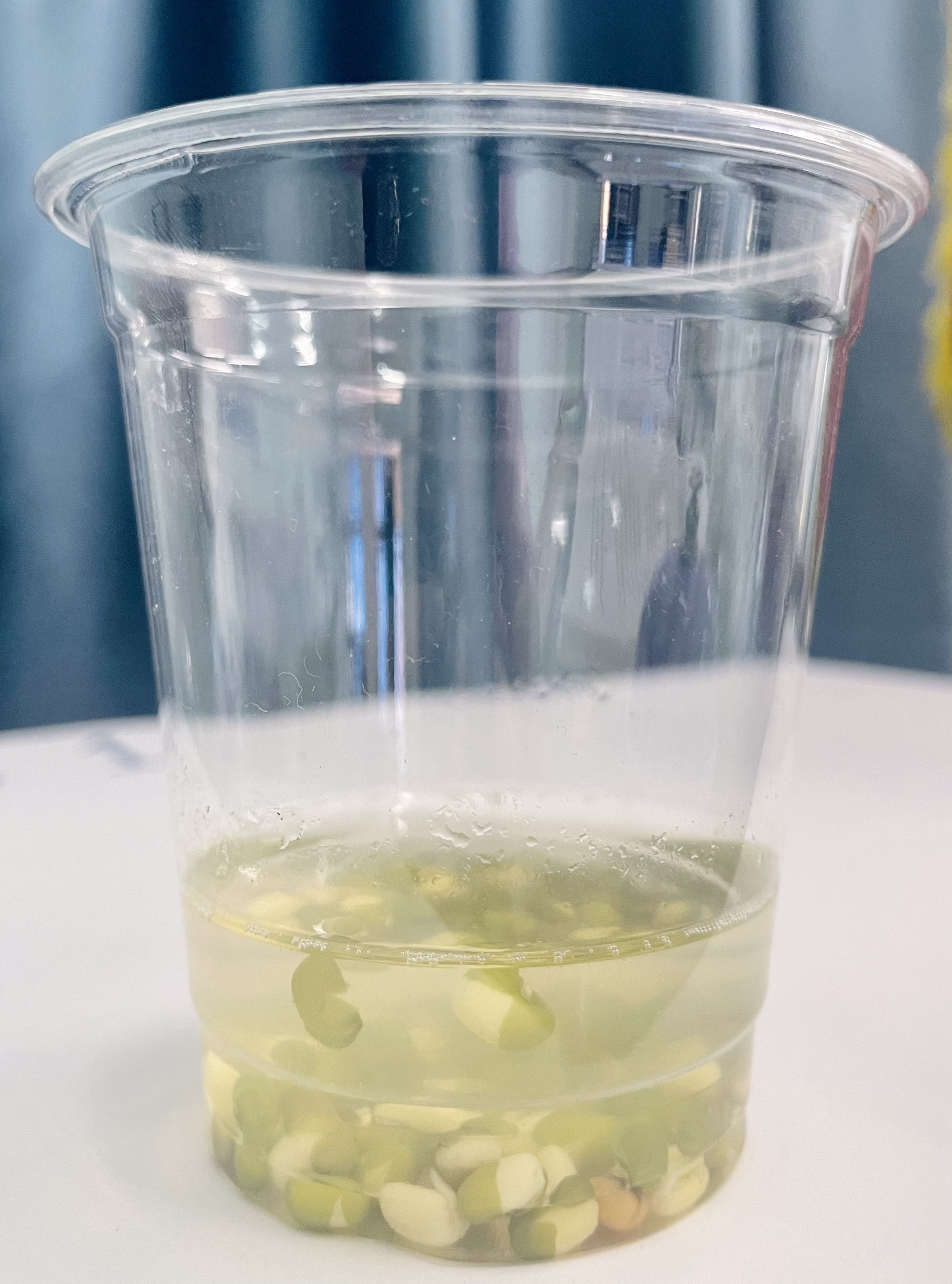 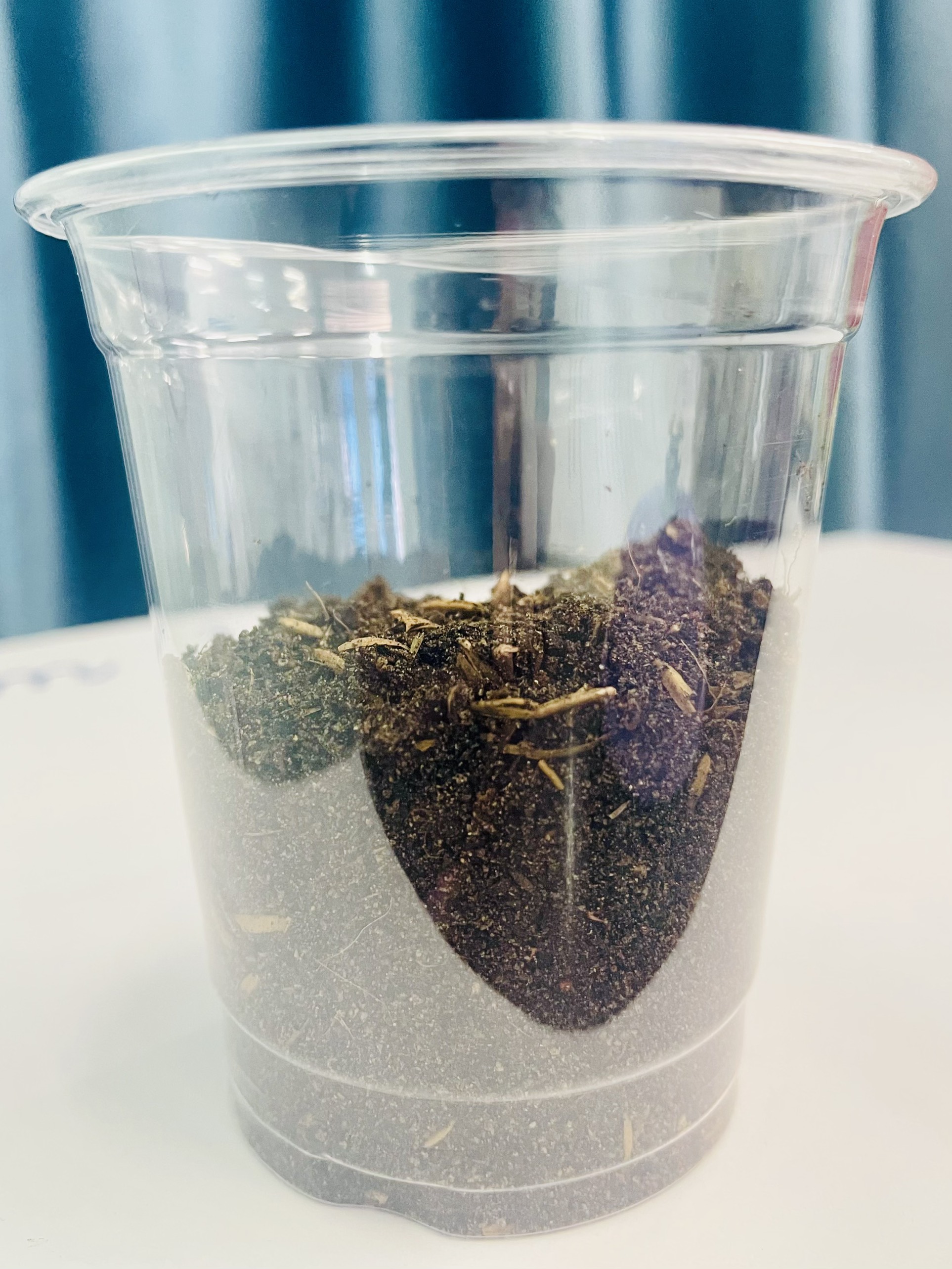 Cốc 3
Cốc 1
Cốc 2
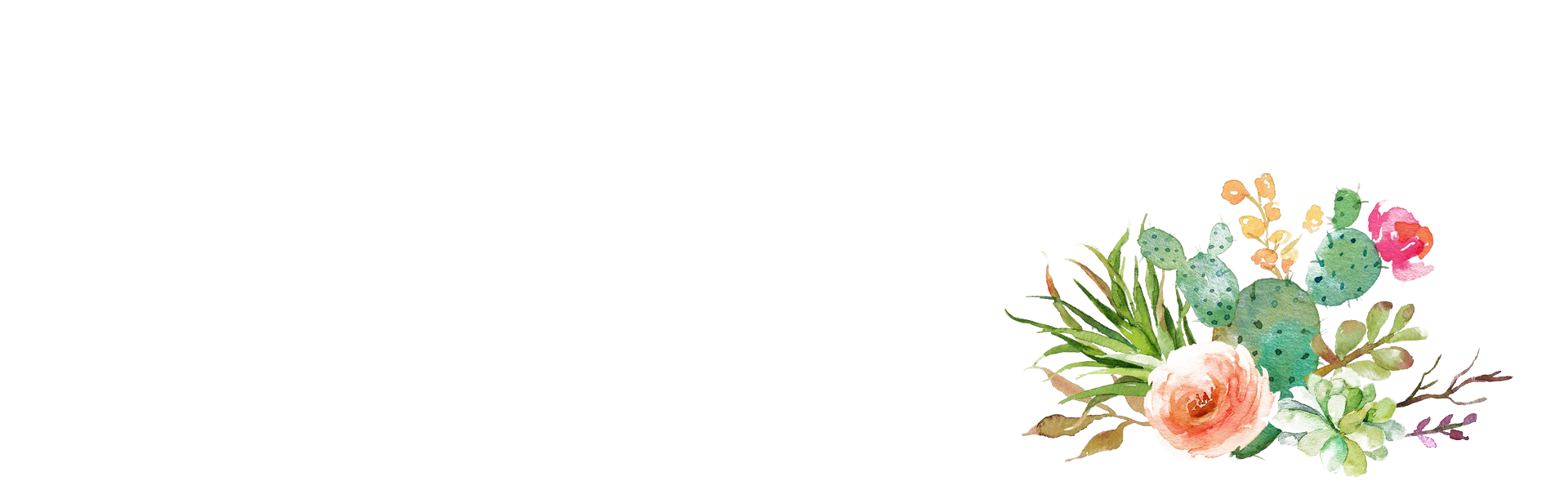 Phiếu bài tập số 1:Nêu những “Điều kiện để hạt nảy mầm” bằng cách hoàn thành vào bảng sau:
www.helixcor.com
Hạt giống tốt (chắc, khỏe, không nấm mốc)
Đất tơi xốp
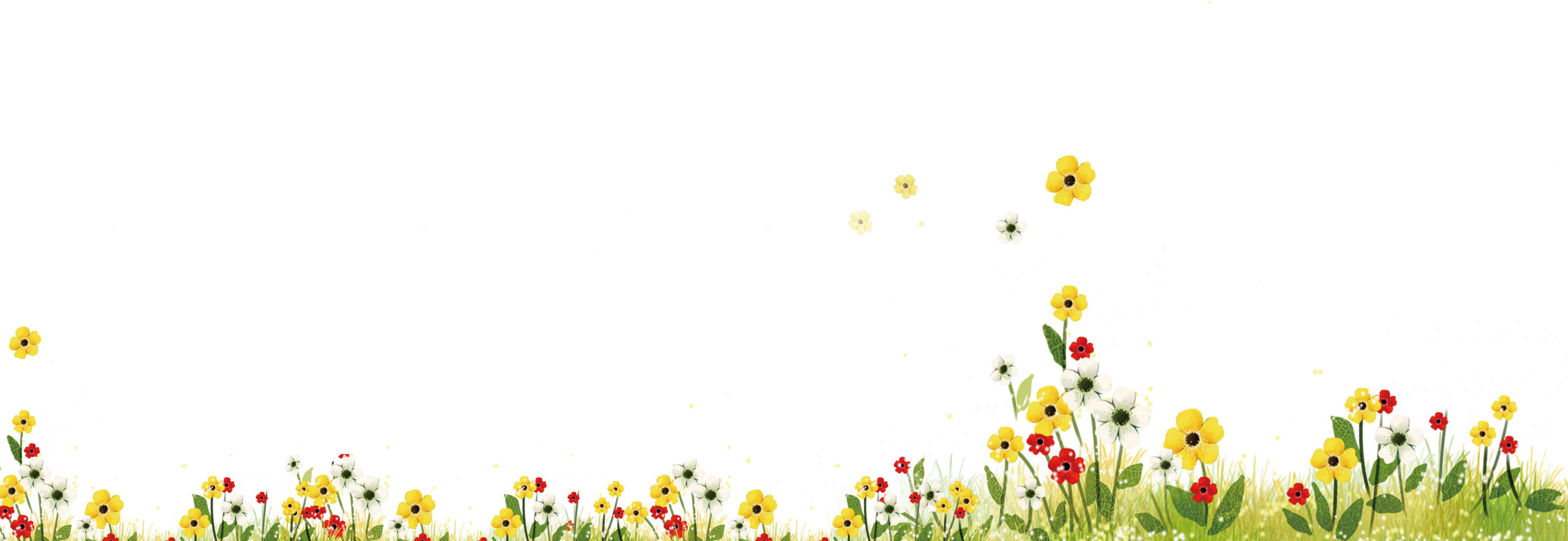 Nhiệt độ thích hợp (không quá nóng, không quá lạnh)
Phiếu bài tập số 2:Nối hình cột A với thông tin cột B
Phiếu bài tập số 2:Nối hình cột A với thông tin cột B
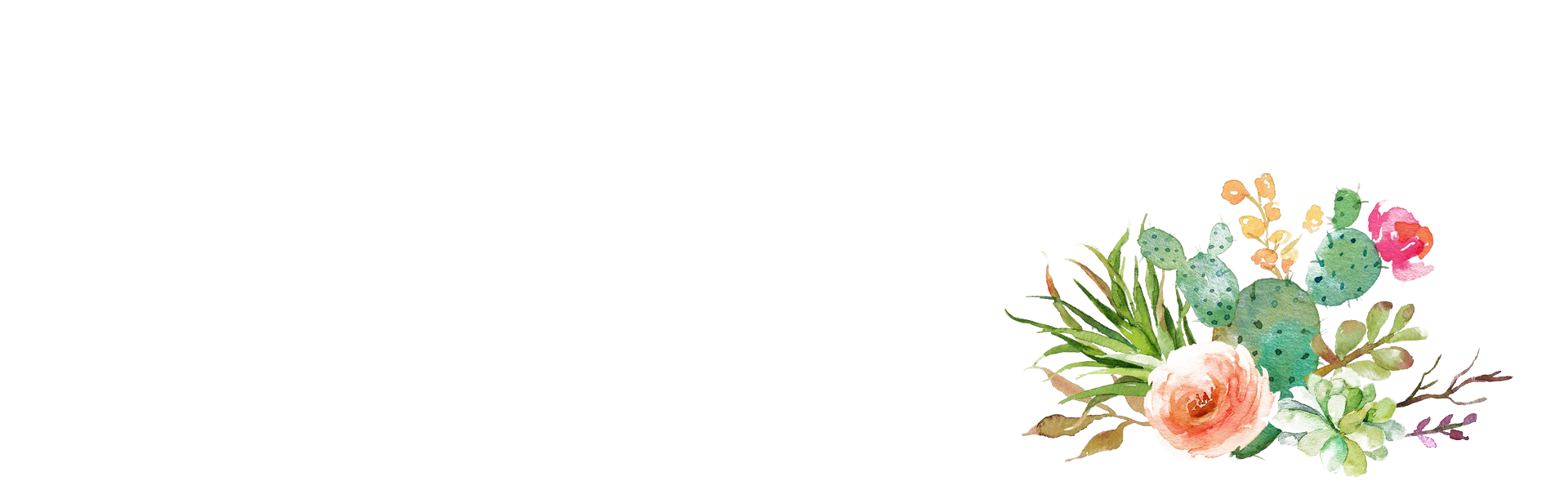 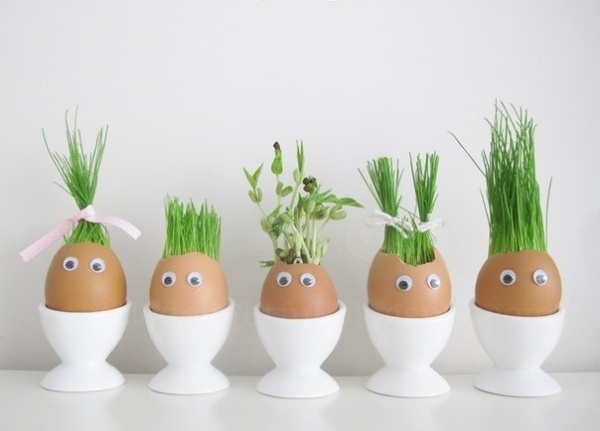 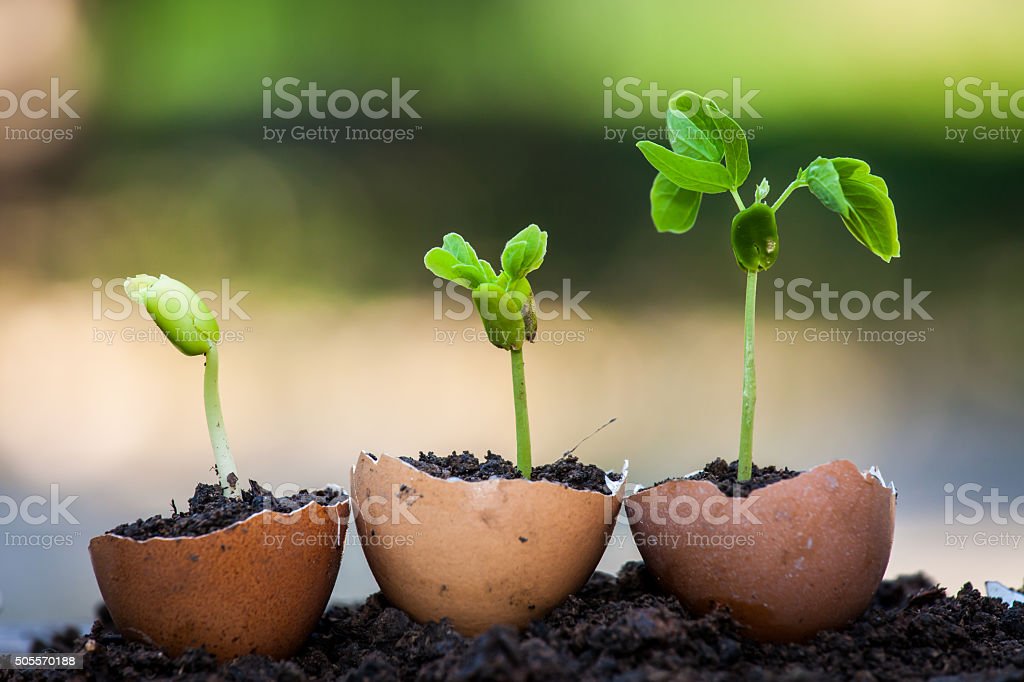 www.helixcor.com
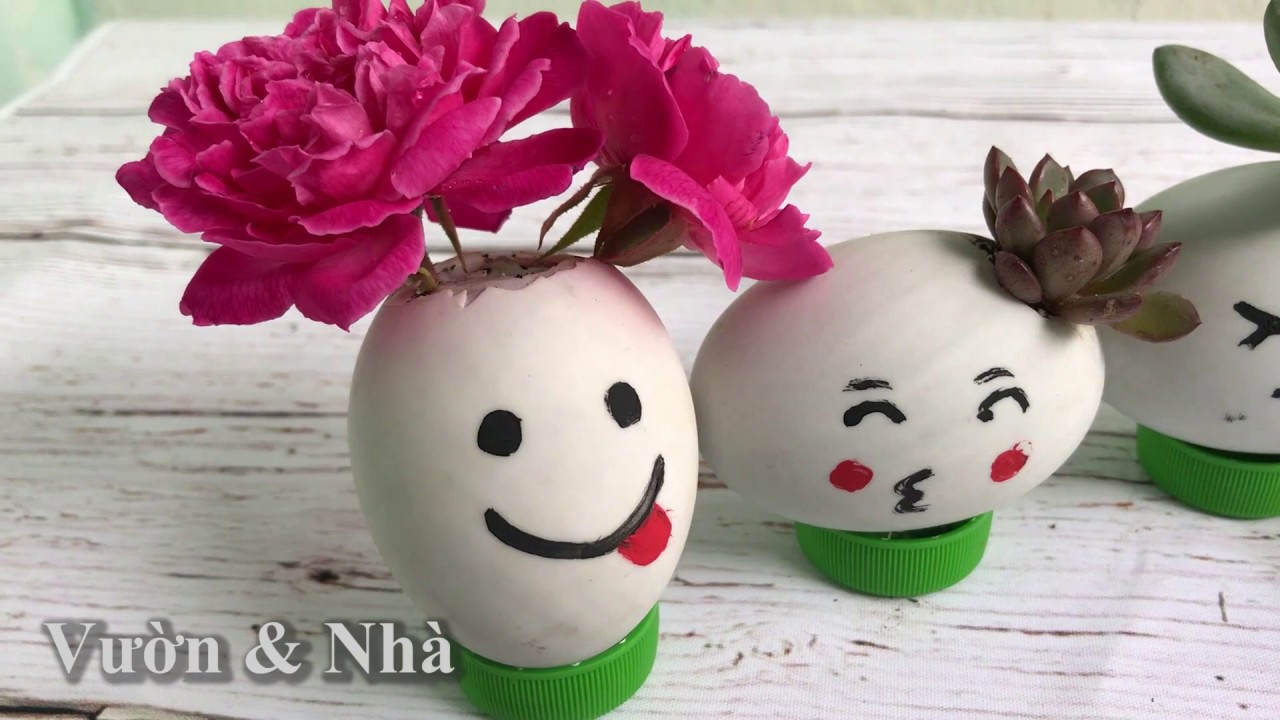 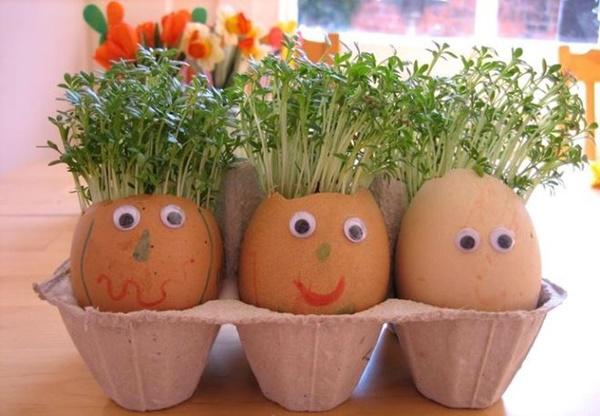 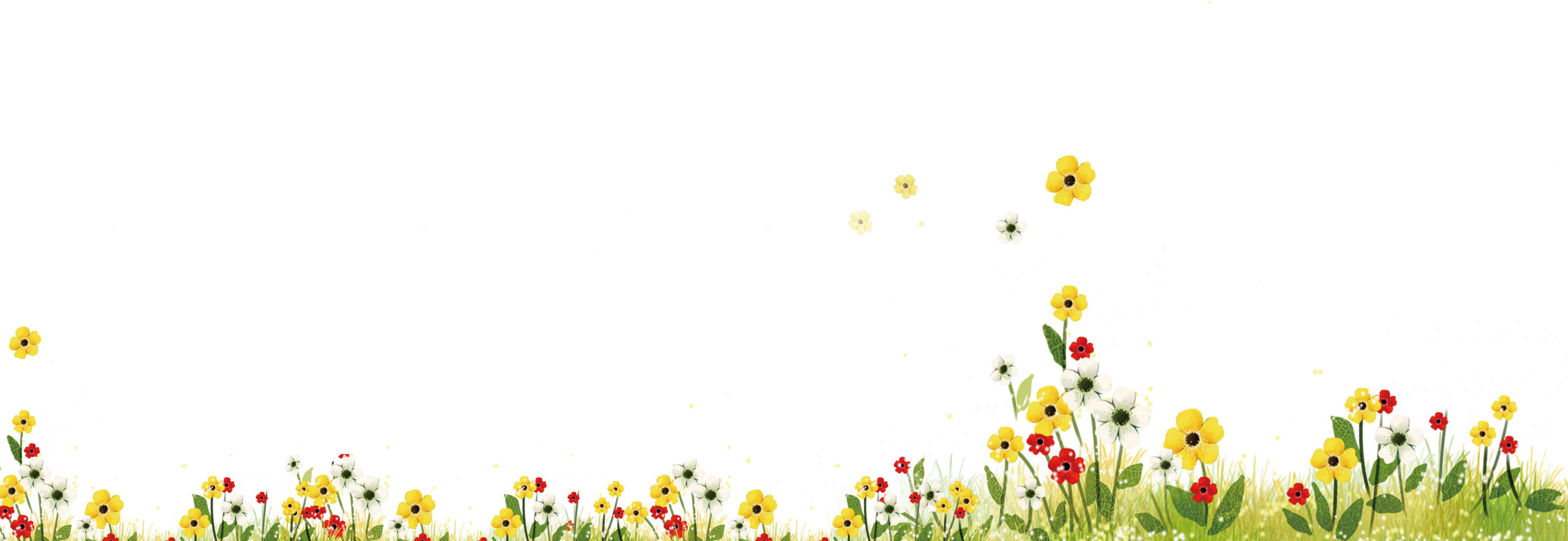 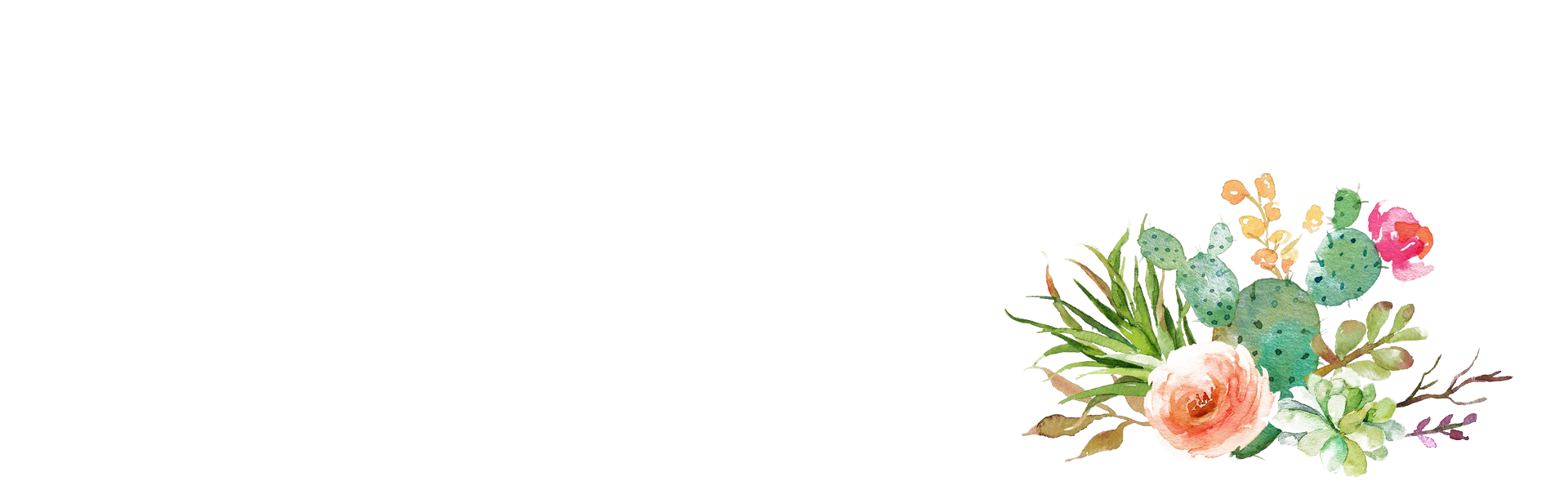 Các bước trồng cây trong vỏ trứng
Bước 1: Xúc đất vào vỏ trứng
Bước 2: Cho hạt giống vào vỏ trứng,         
               lấp 1 lớp đất mỏng lên hạt
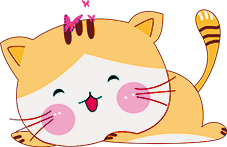 Bước 3: Tưới nước cho hạt
Bước 4: Trang trí vỏ trứng
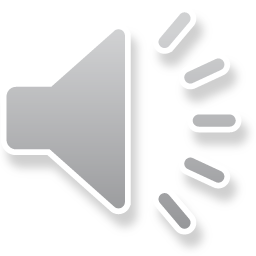 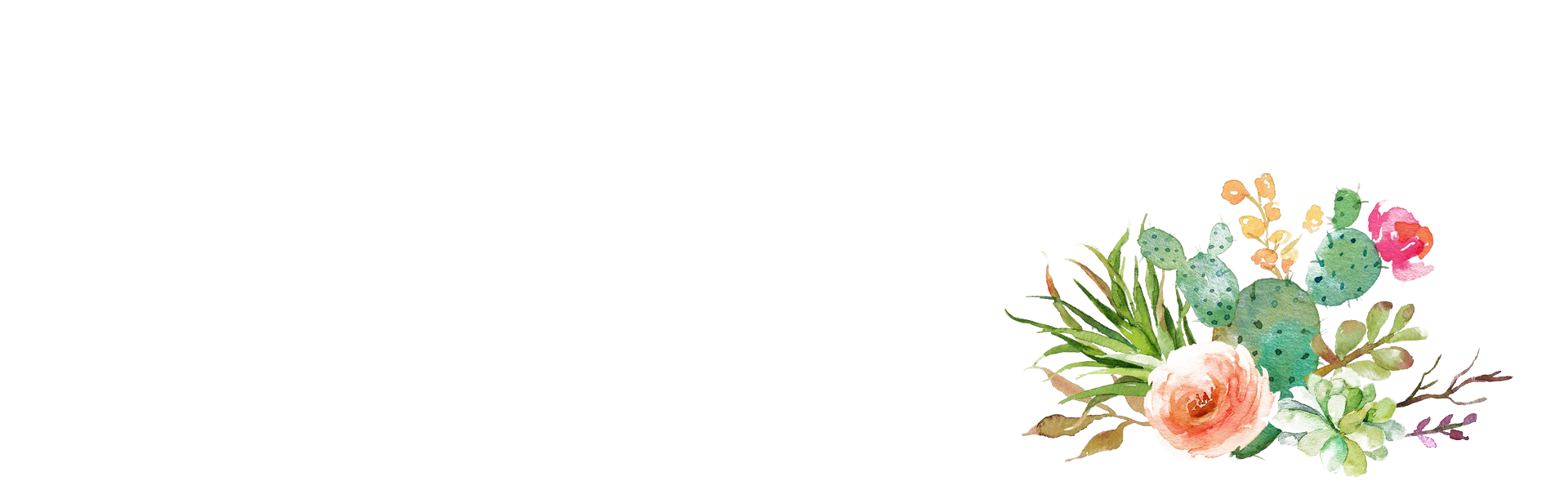 Thực hành trồng cây
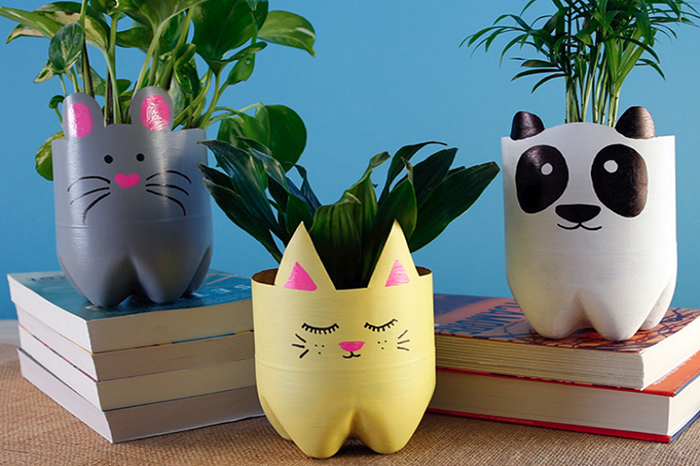 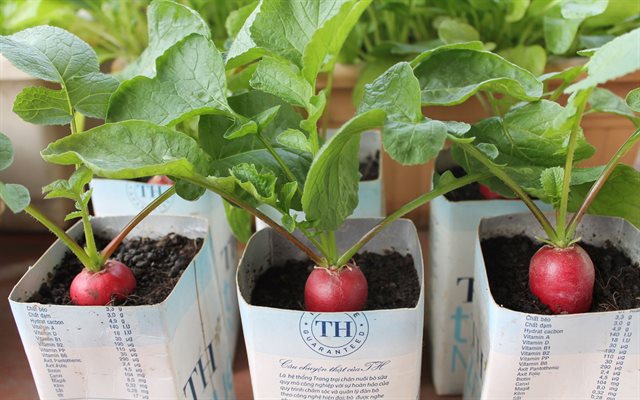 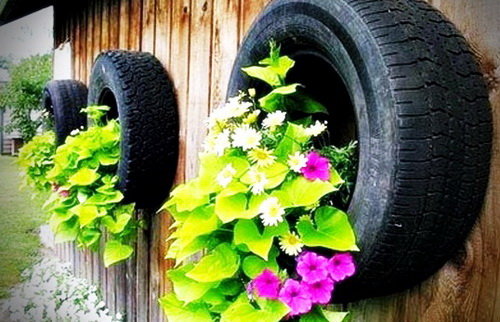 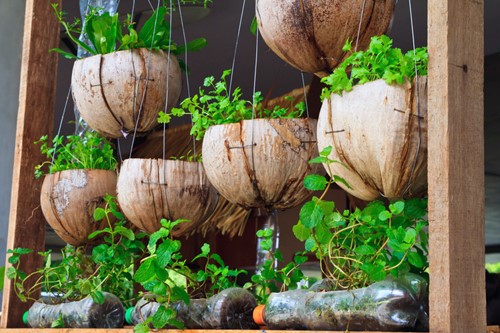 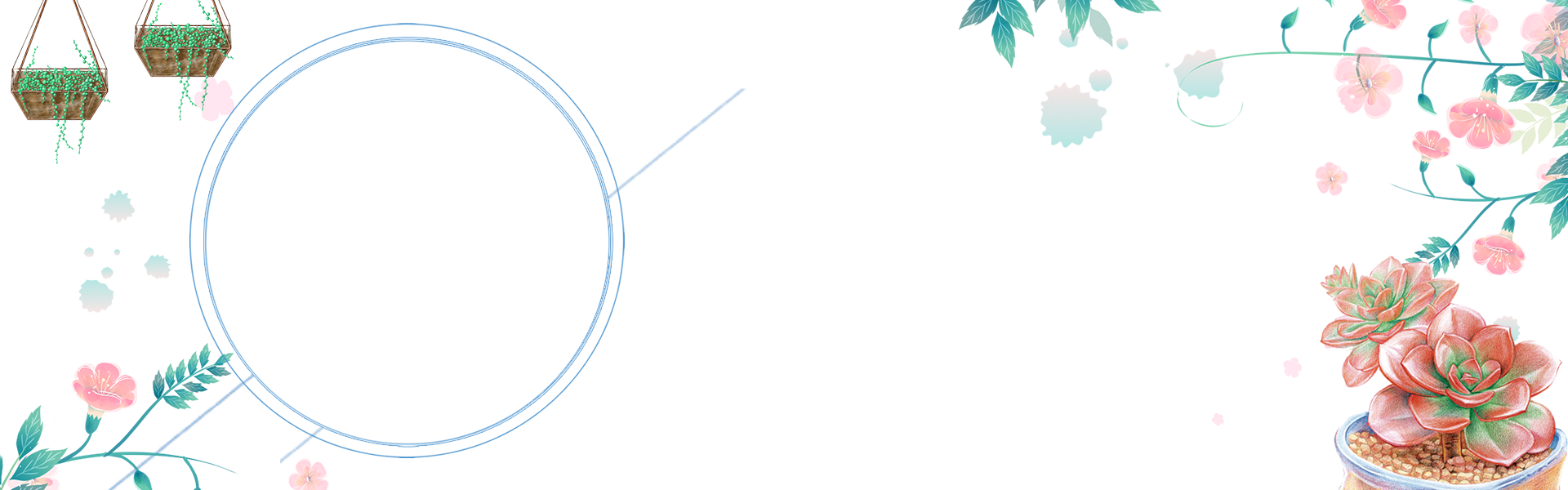 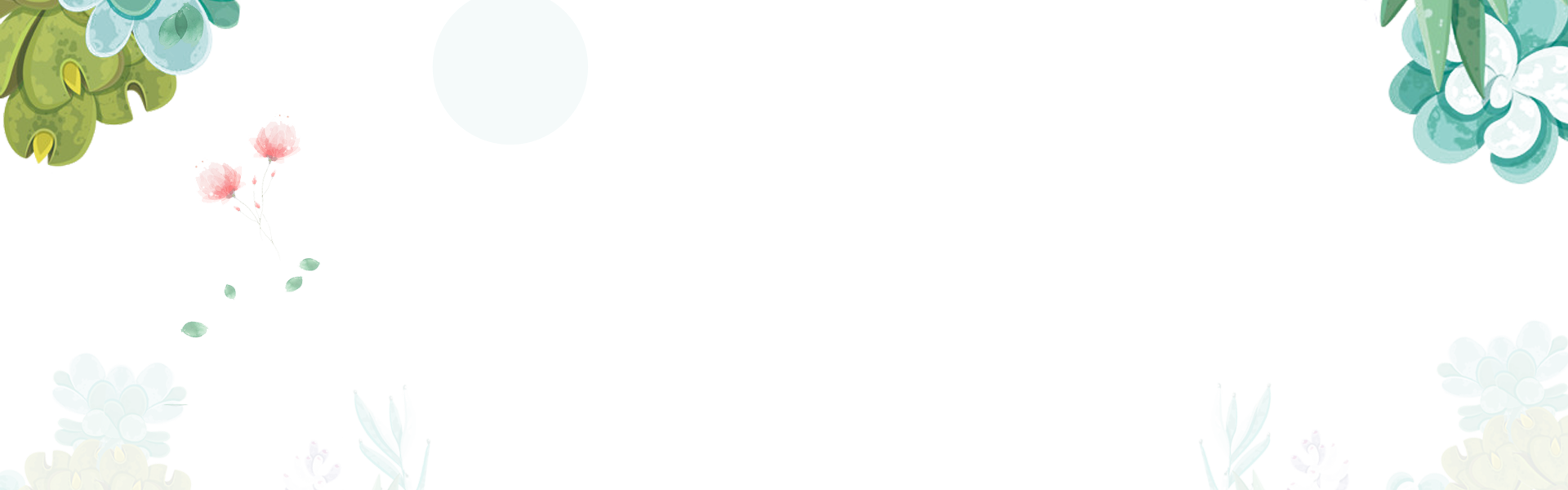 Xin chân thành cảm ơn 
quý thầy cô !
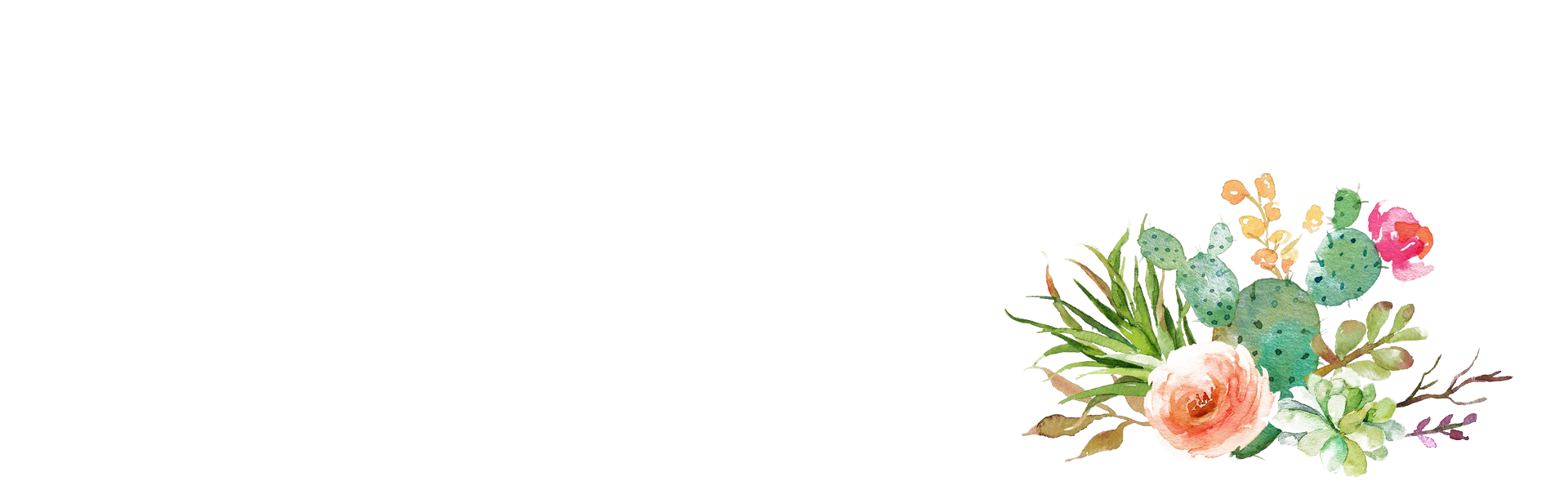 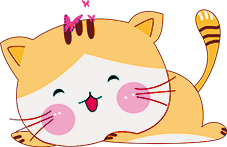